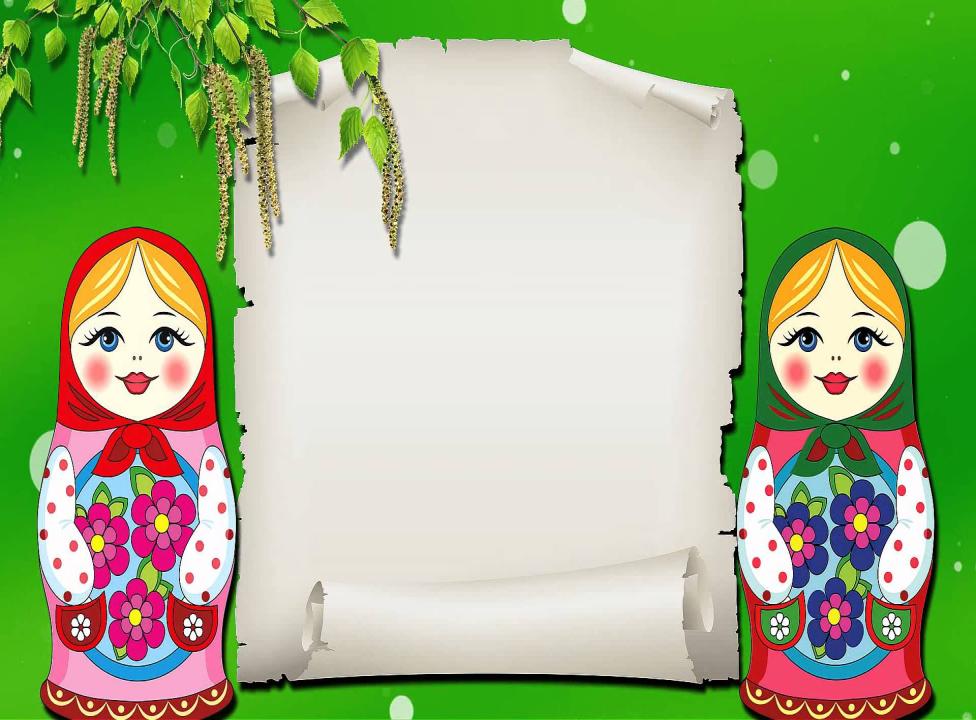 ПРЕЗЕНТАЦИЯ 
Проекта
«Разрумянилась немножко наша русская матрешка»

2 младшая группа «Б»



 Воспитатель: Тупицына.И.В
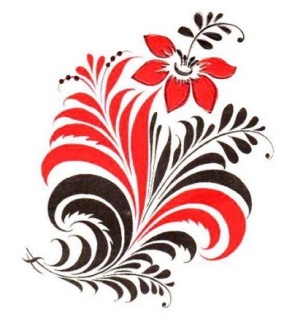 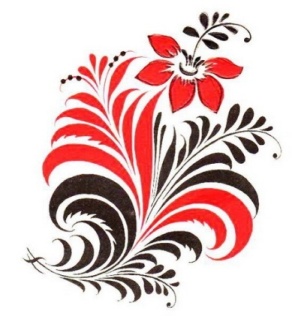 Тип проекта: творческий.
Вид проекта: информационный, практико-игровой.
Участники проекта: дети второй младшей группы, воспитатель, родители.
Срок реализации проекта:. с 27.03 по 10.04.2023г.
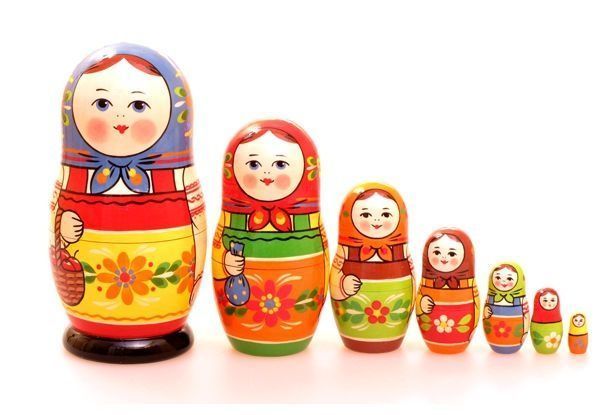 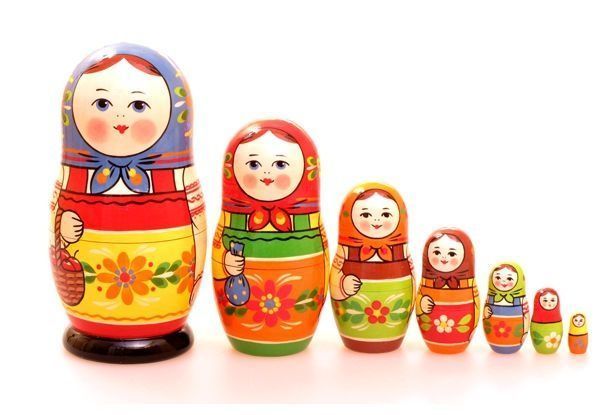 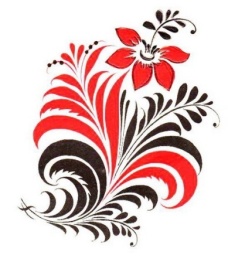 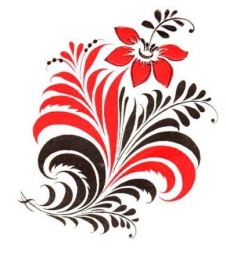 Актуальность:  
      Приобщение детей к народной культуре, народному искусству является средством формирования у них развития духовности. Именно поэтому родная культура как отец и мать должны стать неотъемлемой частью души ребенка, началом, порождающим личность.
          В настоящее время, наших детей трудно очень удивить. В детских магазинах море всяких игрушек: куклы, солдатики, пистолеты, лото, лего, кухни, спальни и т.д. Эти игрушки производство западных стран и наши дети ими играют и не владеют достаточной информацией о традиционной русской игрушке. Да и их родители мало, что знают, о том какими игрушками играли наши дедушки и бабушки. Матрешка – самая известная русская народная игрушка. Но мало кто знает, как она появилась.
          Появление матрешки удивляет детей – что же таится внутри, какая она, самая маленькая куколка? Когда главный секрет открыт, начинается игра, какая фигурка меньше или больше; выше или ниже.
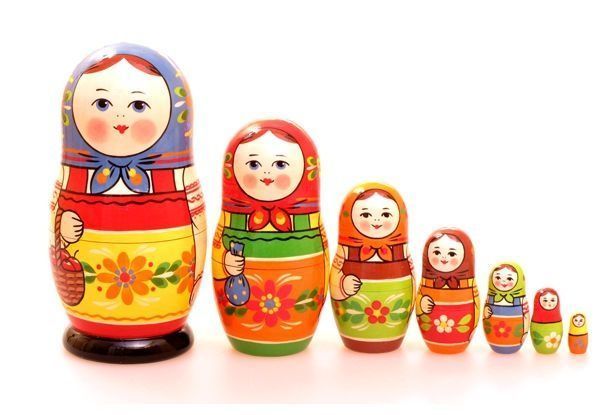 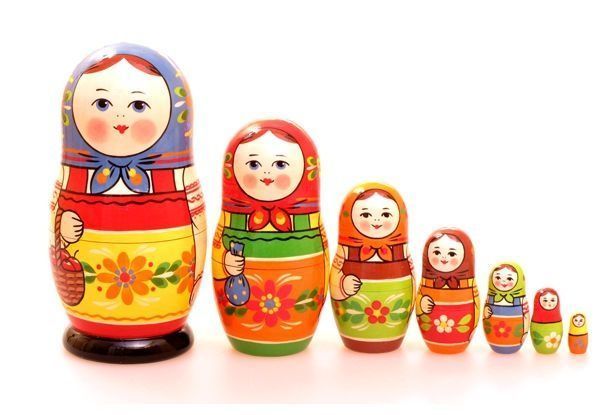 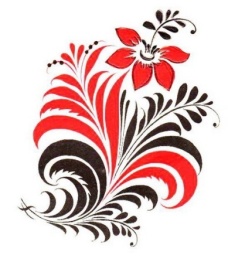 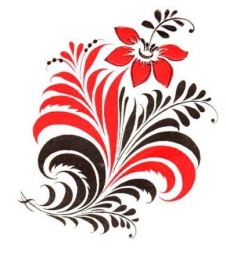 Проблема
Народная игрушка в наши дни стремительно превращается в сувенирную продукцию, не предназначенную для ребенка и не требующую педагогического сопровождения. Но именно народная игрушка всегда несла в себе огромный потенциал социального наследия. К сожалению, современные родители недооценивают развивающую роль народной игрушки.
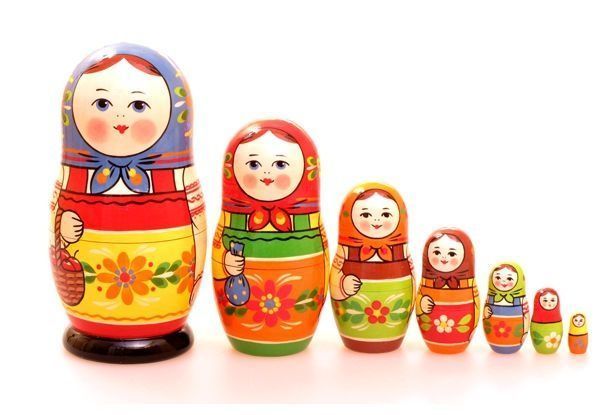 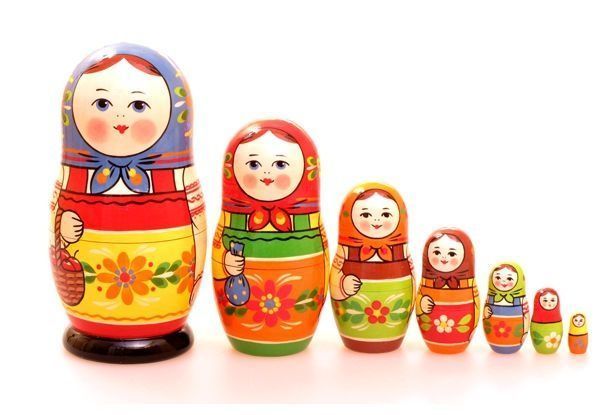 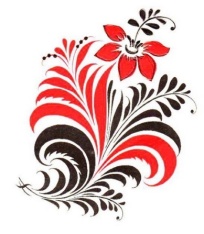 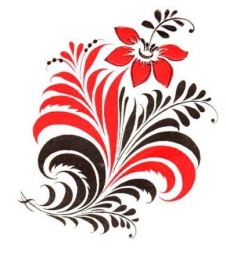 Цель:
Познакомить детей с русской народной деревянной игрушкой, через интеграцию познавательно-речевого общения и продуктивной деятельности.
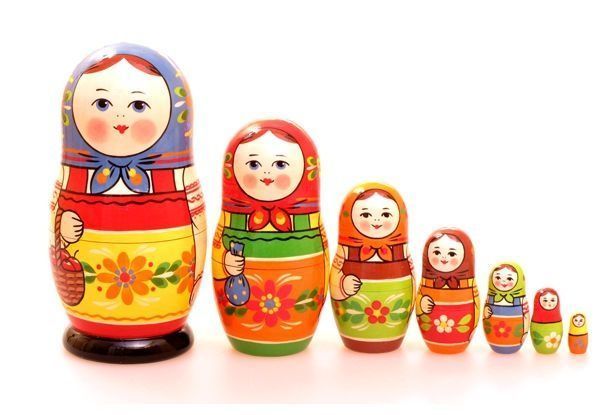 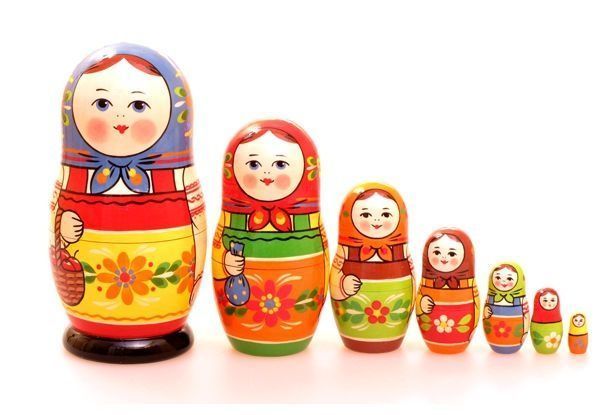 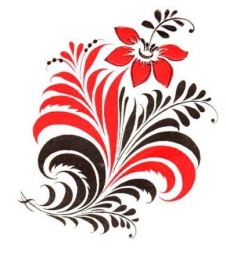 Задачи
- Познакомить детей с матрёшкой ( материал, внешний вид, особенности росписи).

 - Развивать интерес детей к народному творчеству; творческие способности детей через приобщение к народному творчеству и прикладному искусству; умение украшать силуэт матрешки разнообразными узорами.

- Воспитывать любовь к народному искусству
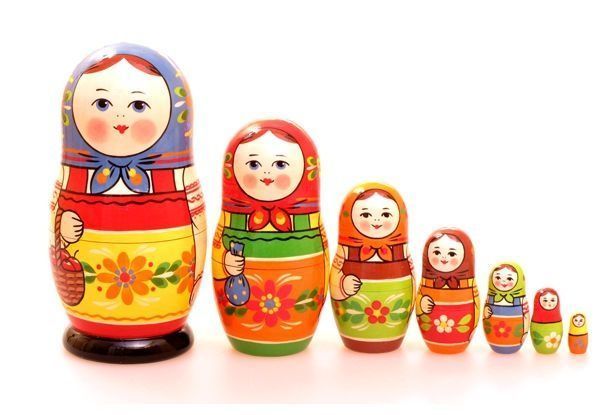 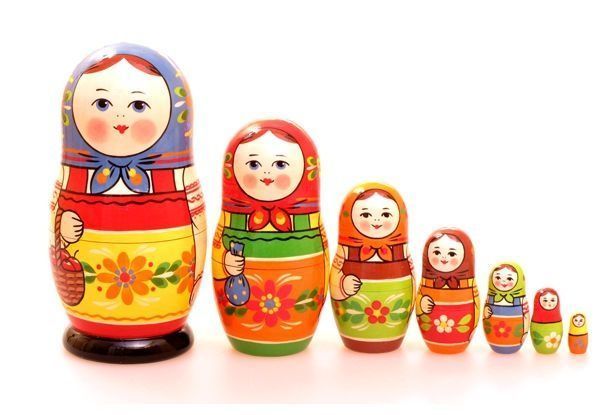 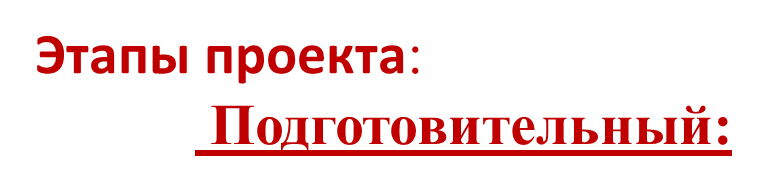 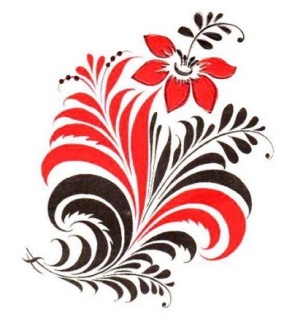 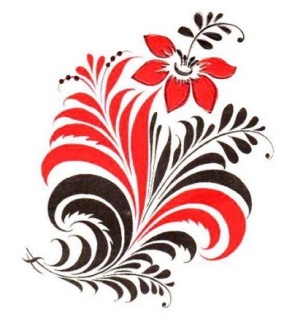 Знакомство с   разнообразием  матрешек
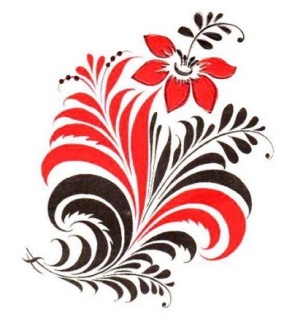 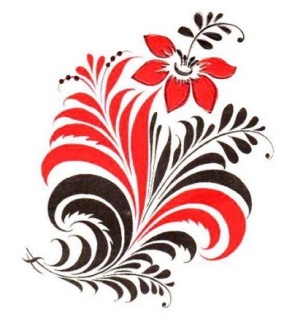 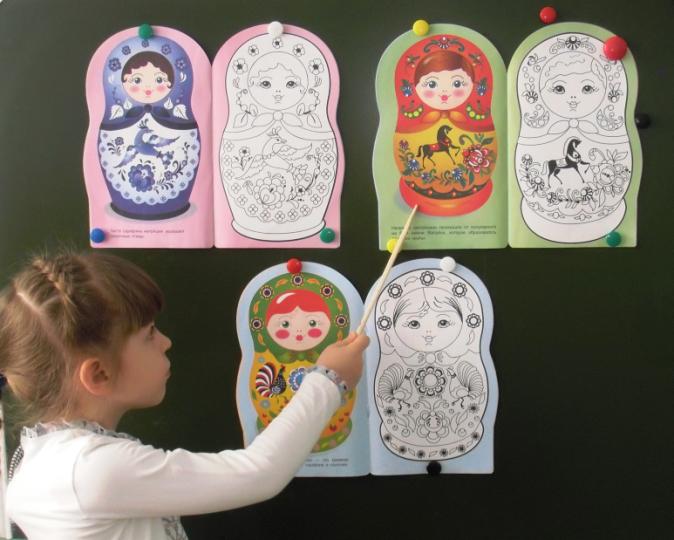 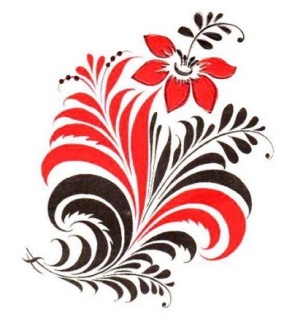 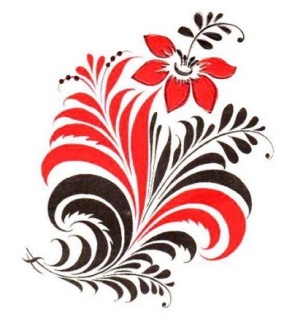 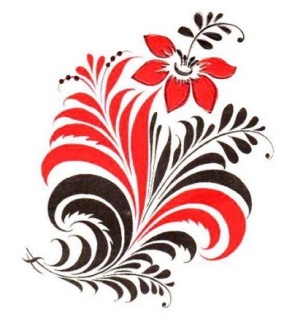 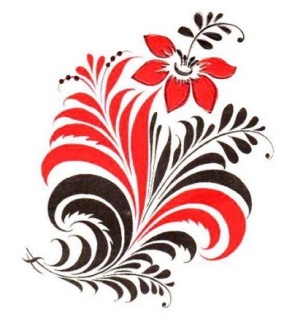 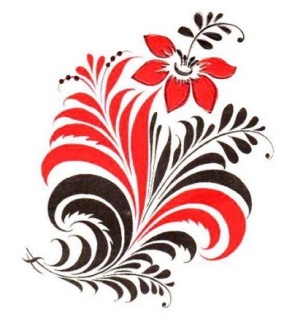 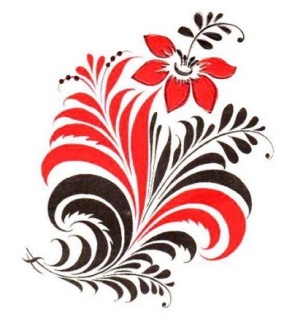 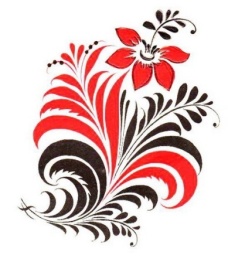 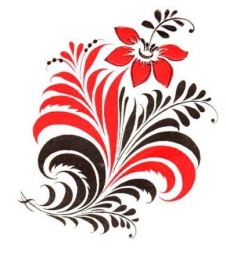 Этапы проекта:
            Подготовительный:
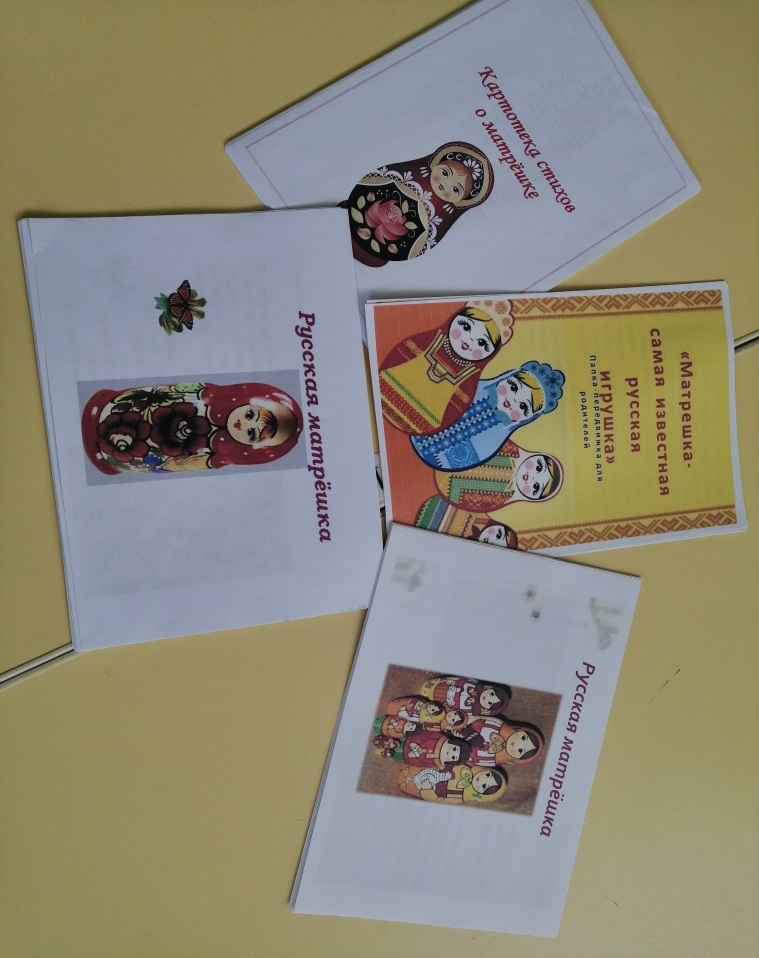 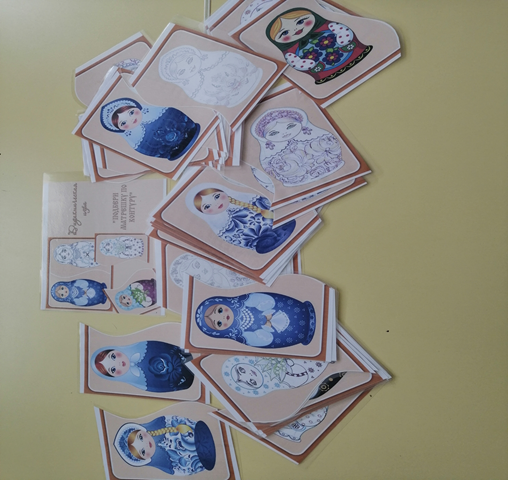 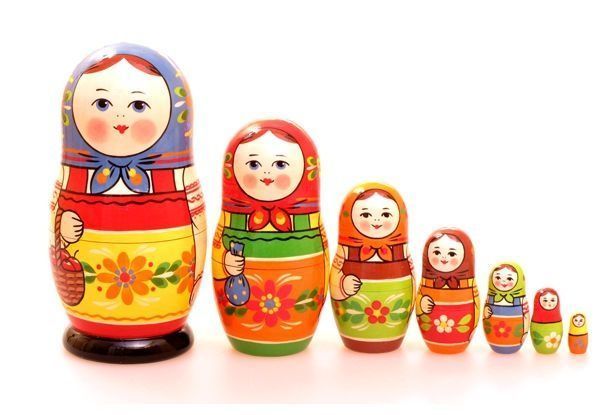 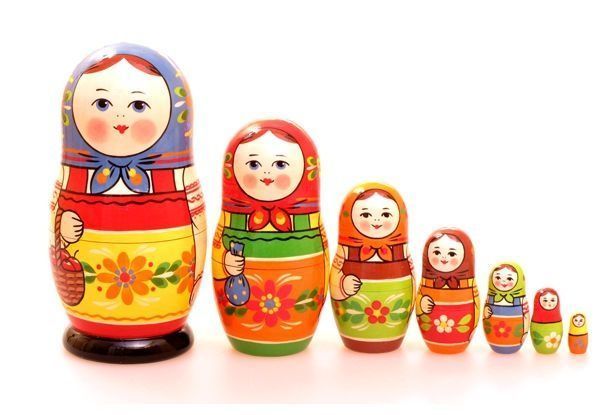 Практический:
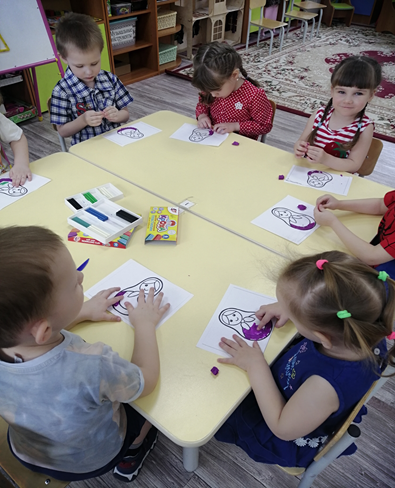 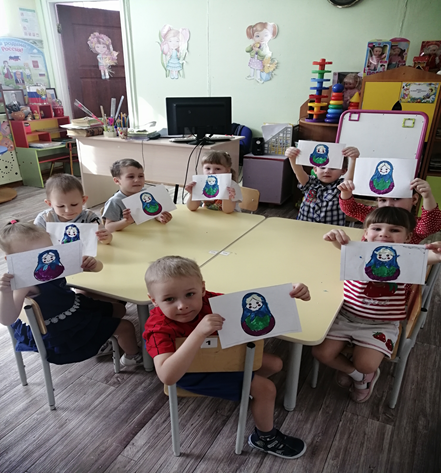 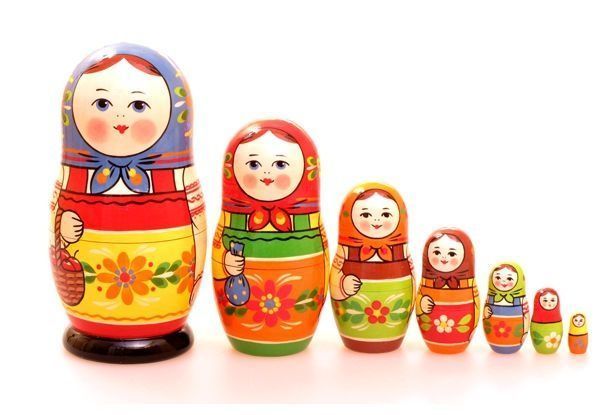 Практический:
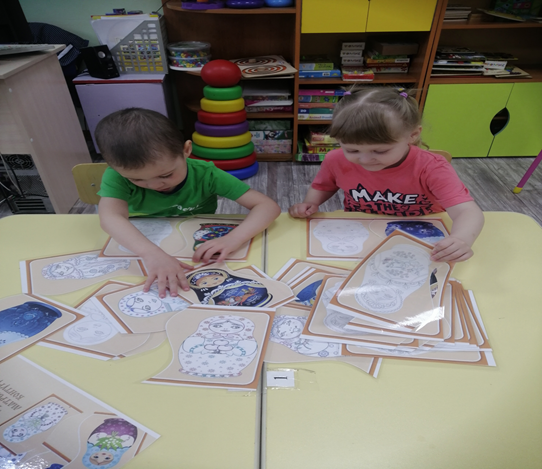 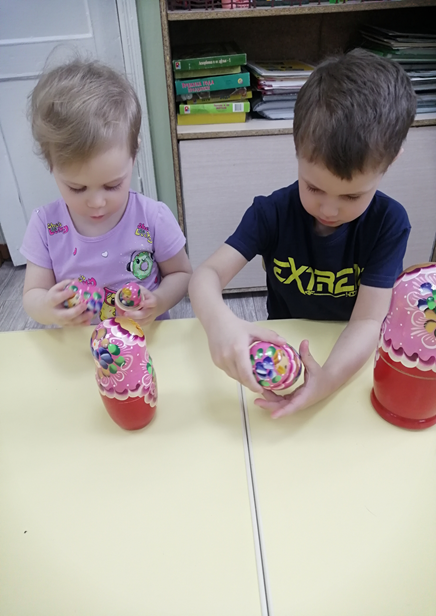 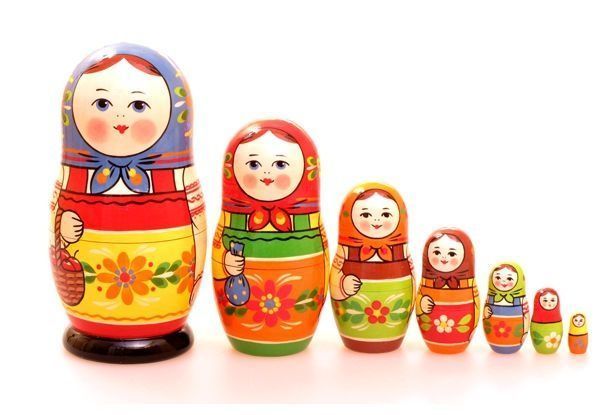 Практический:
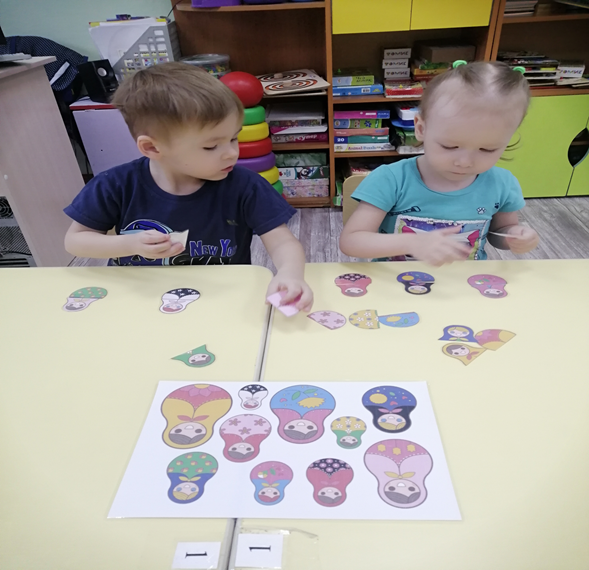 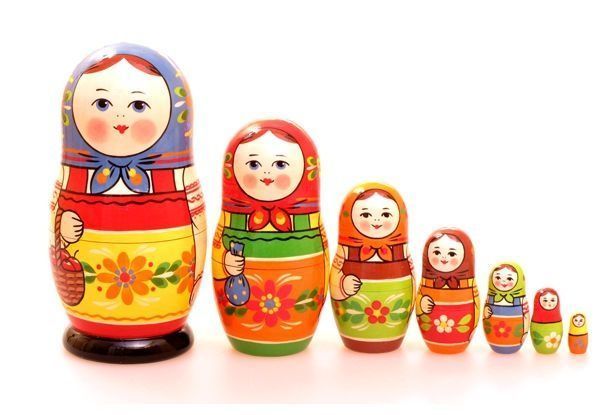 Практический:
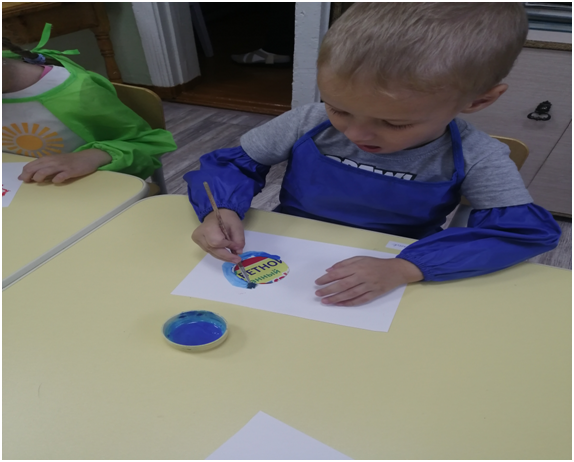 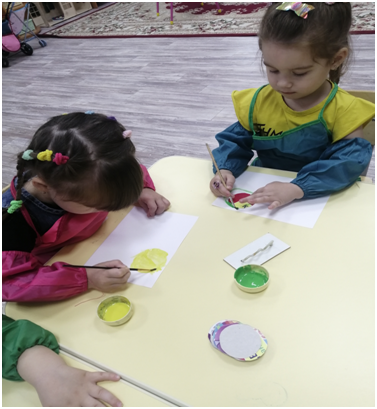 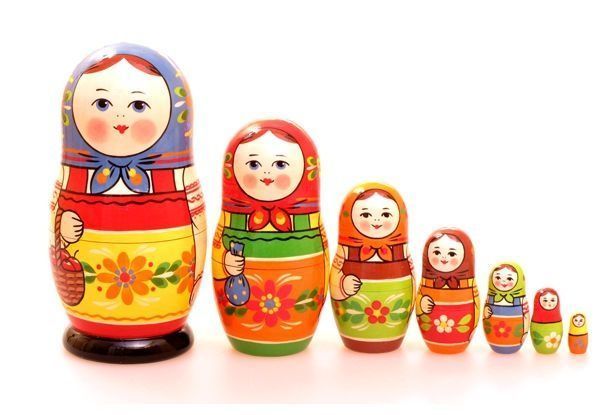 Практический:
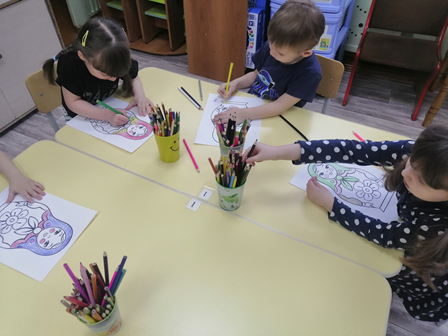 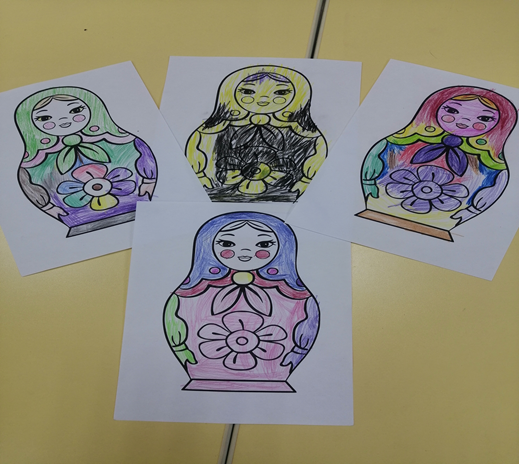 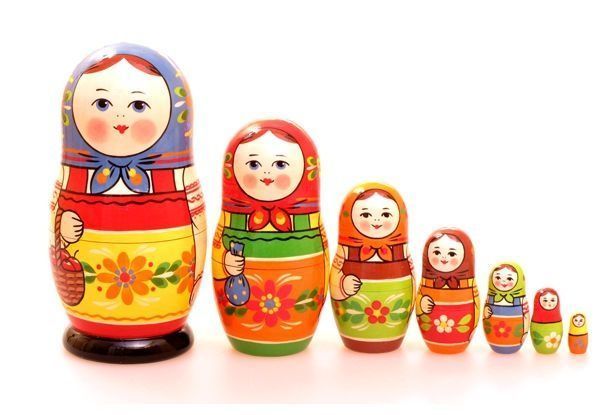 .Заключительный этап
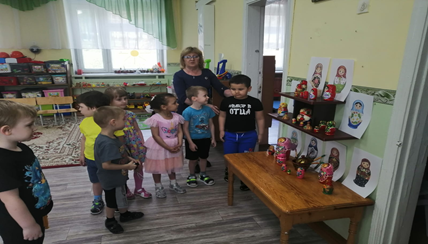 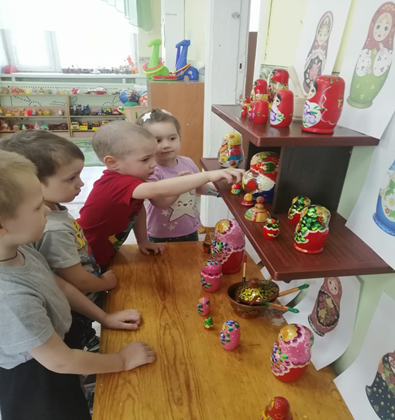 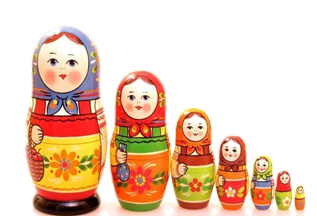 .Заключительный этап
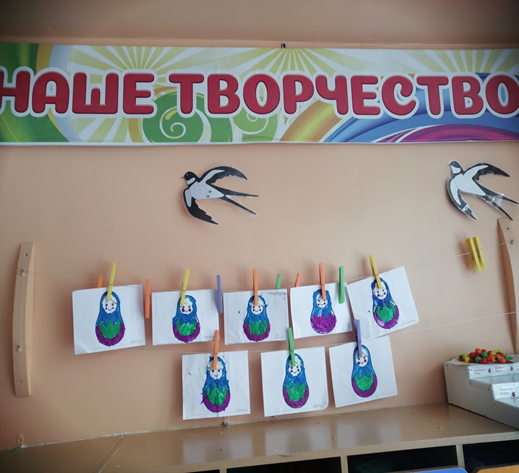 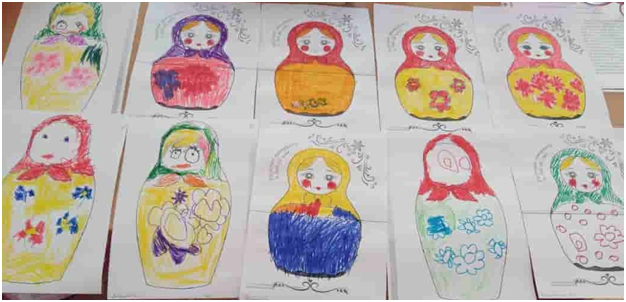 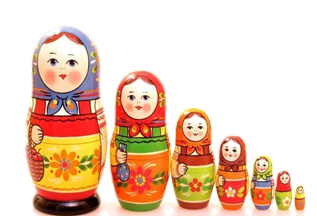 .Заключительный этап
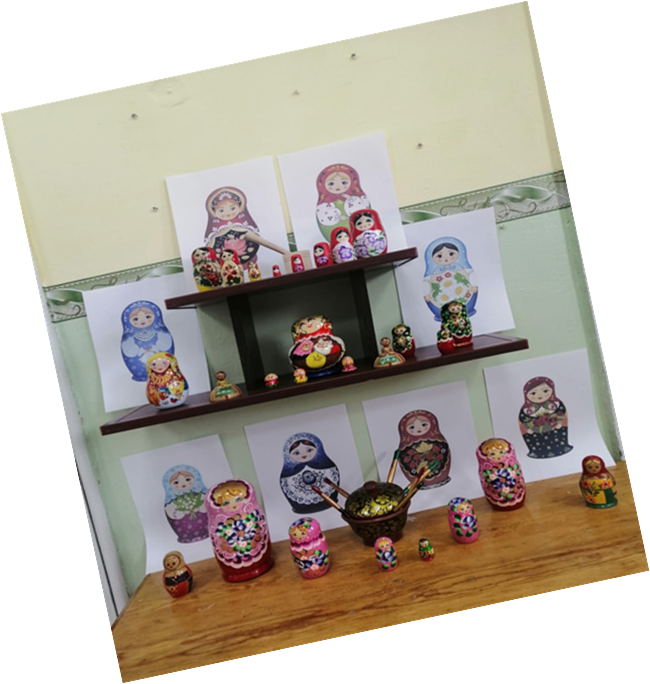 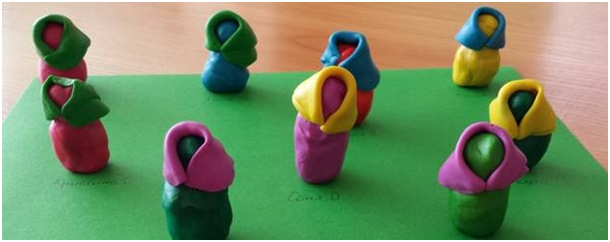 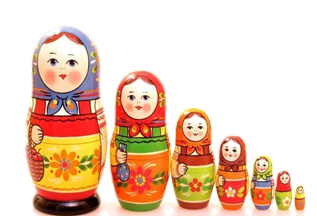 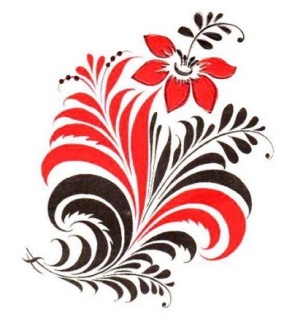 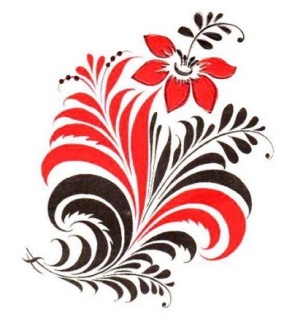 Конструирование   «Домик для матрёшек»
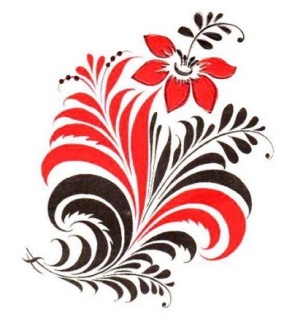 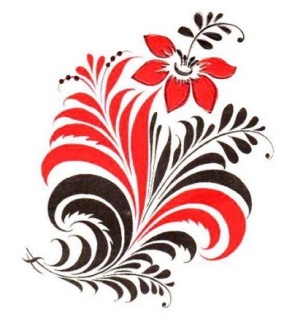 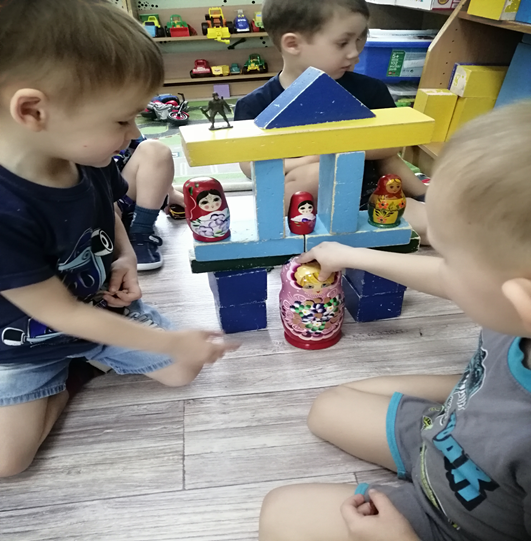 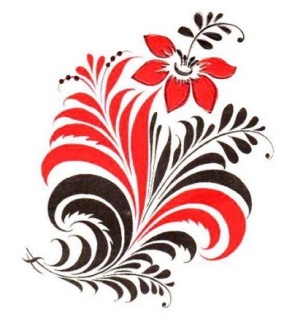 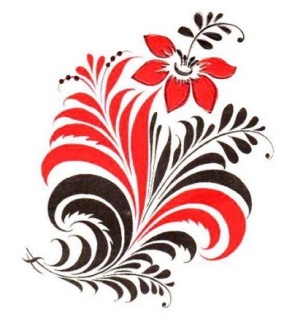 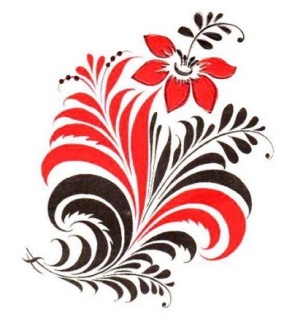 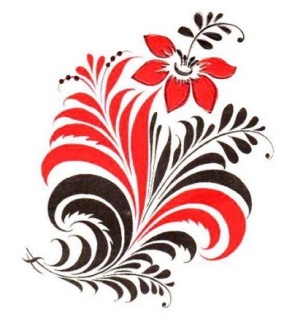 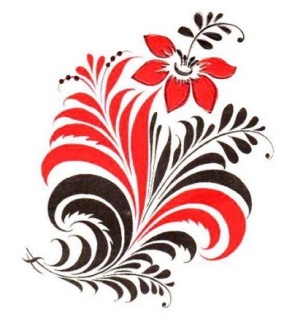 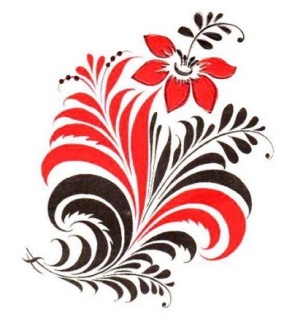 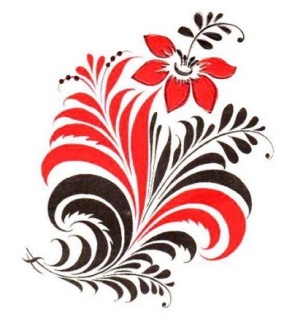 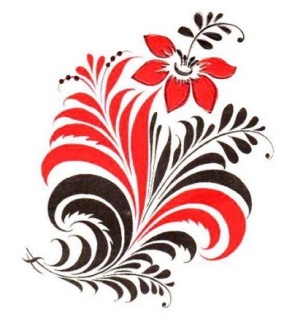 Художественное творчество
 «Красавицы- матрешки» 
«Чашки для матрешки»
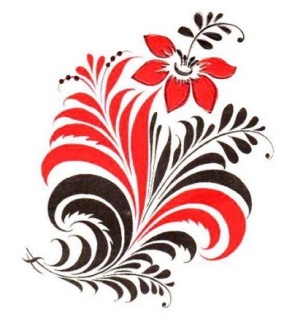 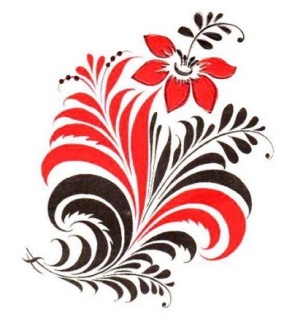 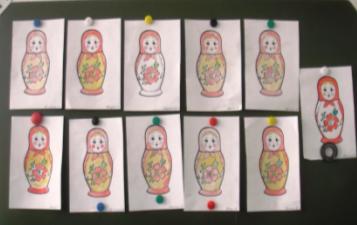 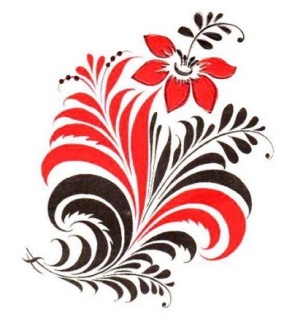 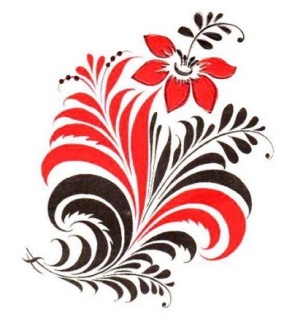 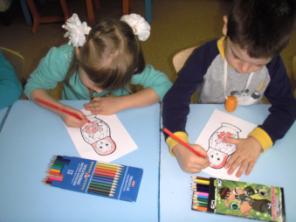 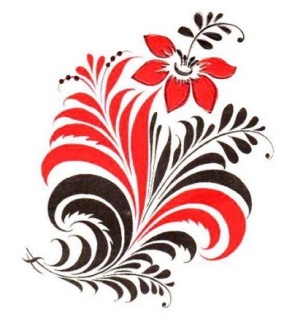 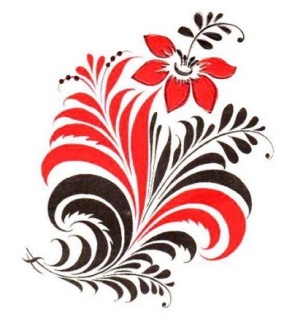 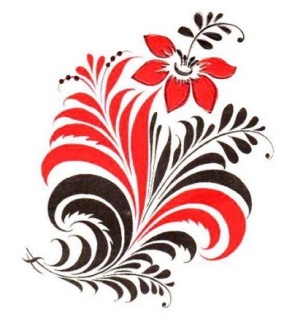 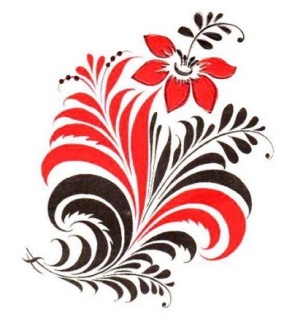 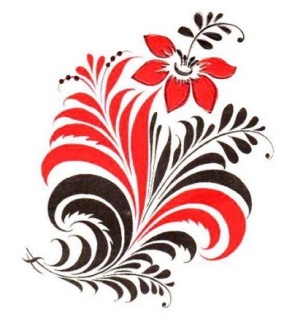 Аппликация «Нарядные матрешка»
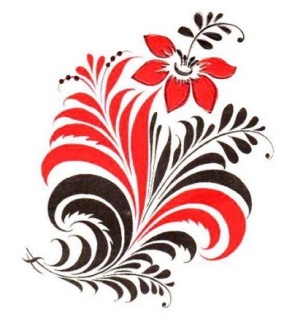 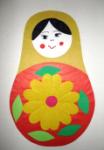 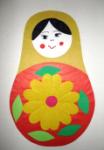 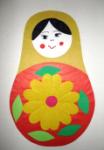 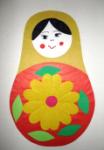 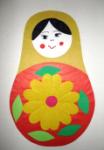 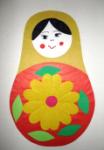 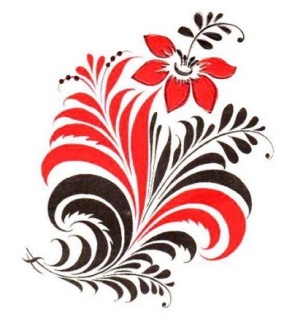 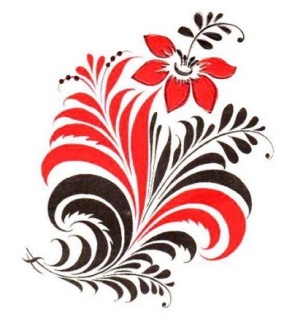 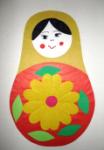 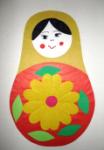 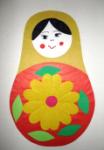 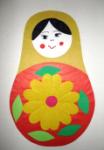 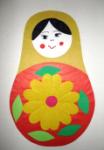 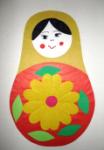 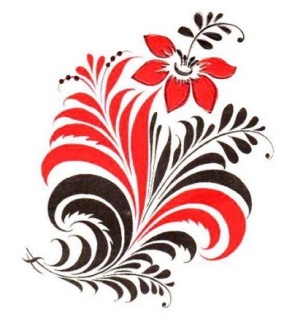 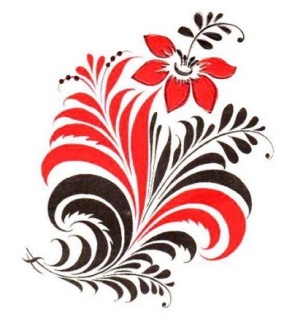 Лепка «Матрёшечка»
Лепка «Матрешечка» (коллективная работа)
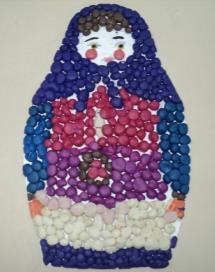 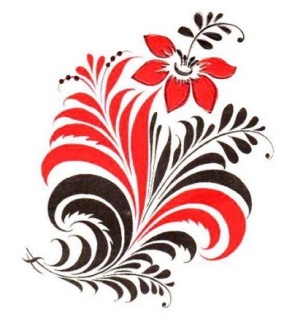 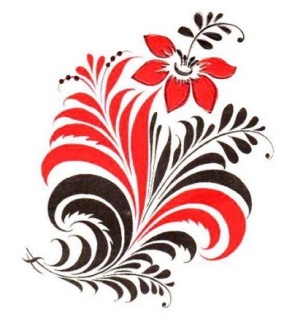 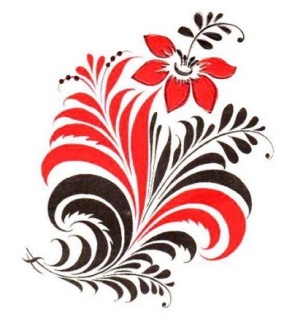 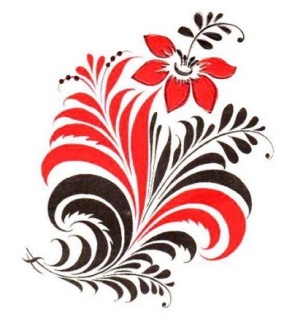 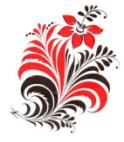 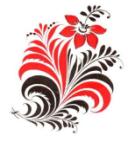 Консультации для родителей на тему:
 «Матрешка- самая известная русская игрушка»
«Появление матрешки на Руси»
 "Картотека игр с матрешками"
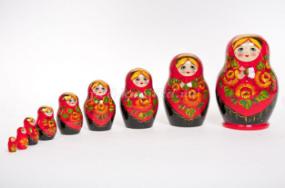 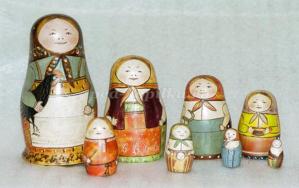 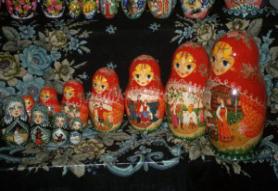 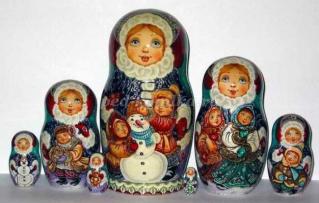 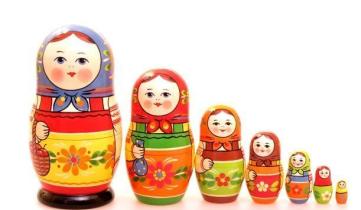 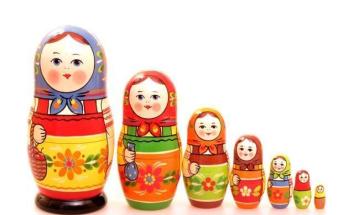 Выводы:
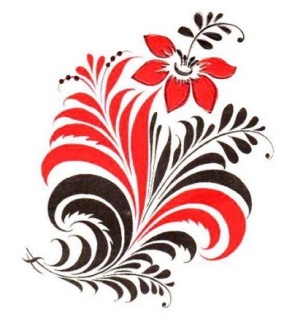 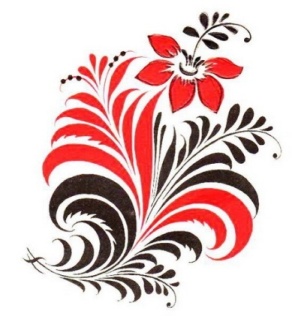 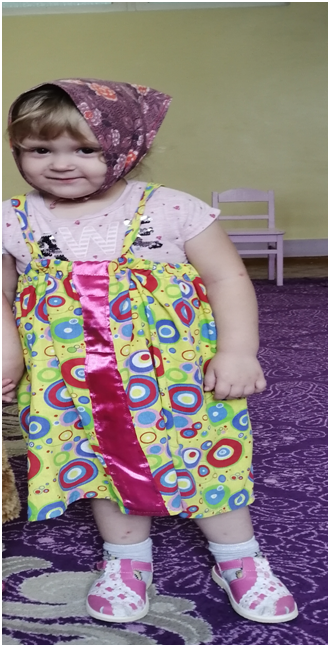 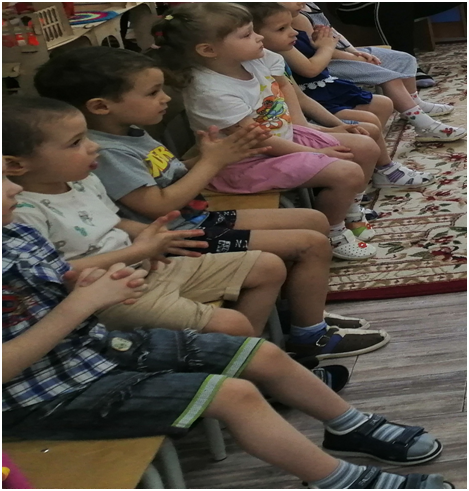 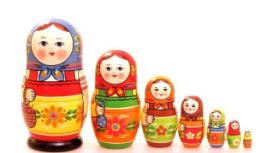 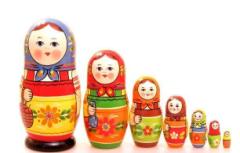 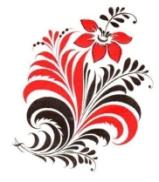 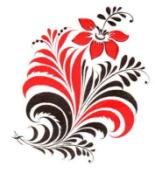 Спасибо за внимание!
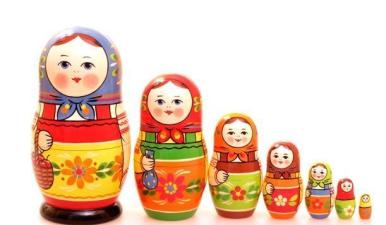 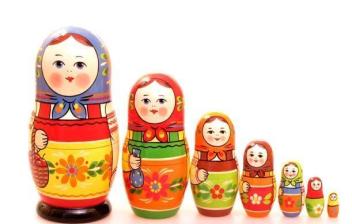